Lesson 1: Still Life
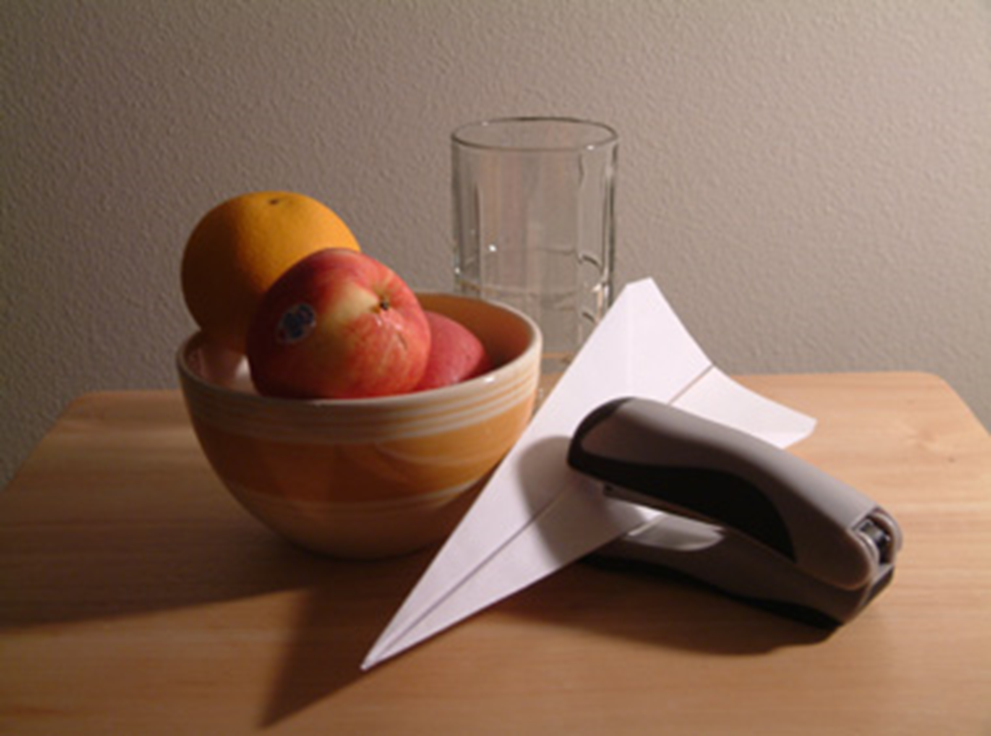 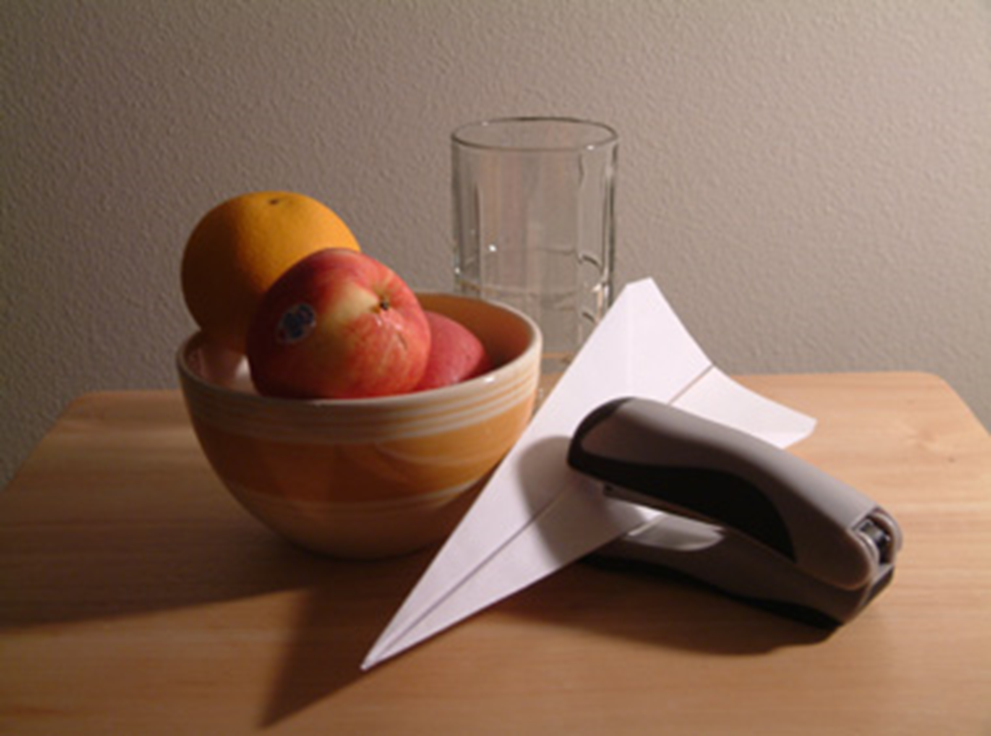 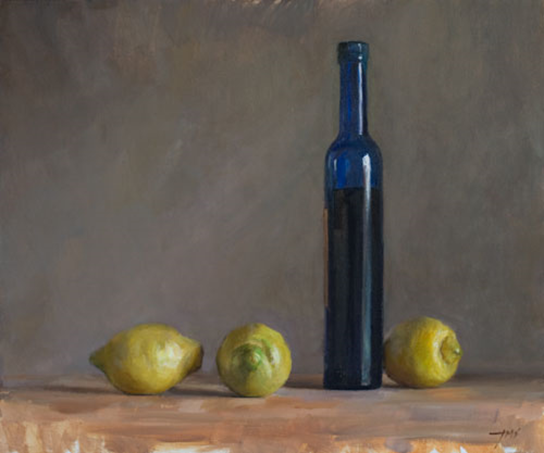 What can you say about these images?
NOW: 
ON THE PAPER IN FRONT OF YOU: 
Write down the following questions
GROUP QUIZ (6 groups)
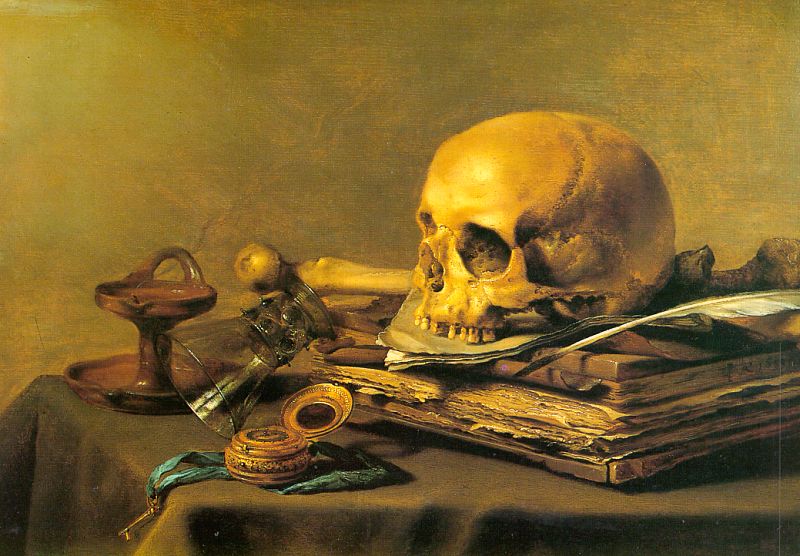 Q1. What is a still life?

Q2. What then, is NOT still life?

Q3. Why have artists used still life?

Q4. How might we create our own still life in our lesson?
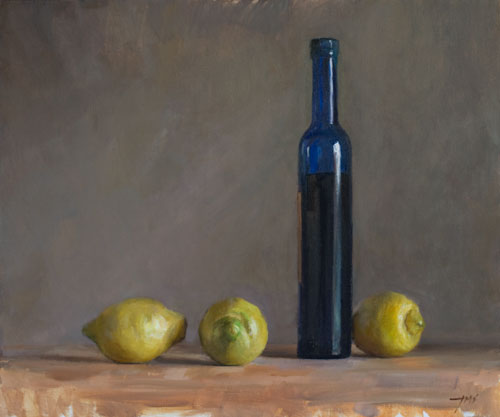 Still Life
A1.	
Inanimate objects, not living, arranged in a particular way used by artists to improve drawing or painting skills. These objects could be natural or man made. 

A2.
Moving living things, the human body.

A3. 	
As a way of practicing drawing and painting to improving skills and create artwork. 

A4. 
By arranging objects and recording them from a specific viewpoint
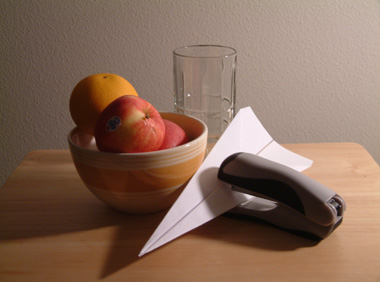 Still Life
	Portrayal of something inanimate: a representation of inanimate objects such as fruit, flowers, or food, often in a domestic setting, in paintings, pictures, or photographs.
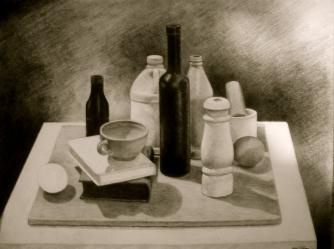 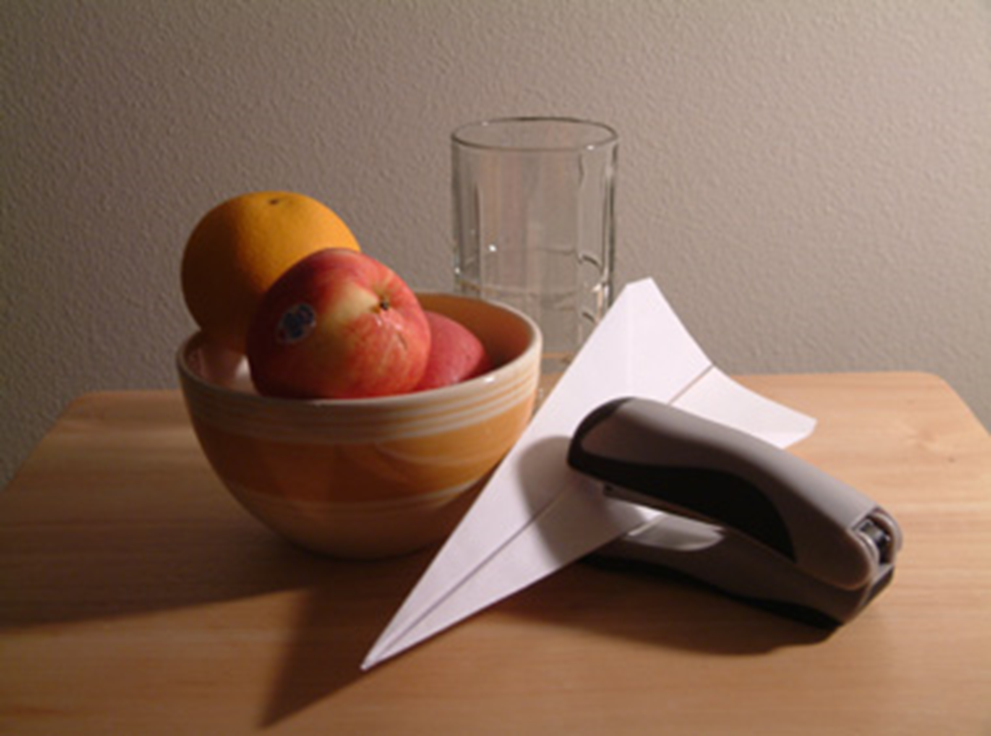 1. With your neighbours (2s or 3s)…
STARTER ACTIVITY
Use the materials to make small abstract sculptures

Bend, squeeze, tie, fold, roll

Organise your sculptures in a still life arrangement which you’ll draw

YOU HAVE 5 MINUTES
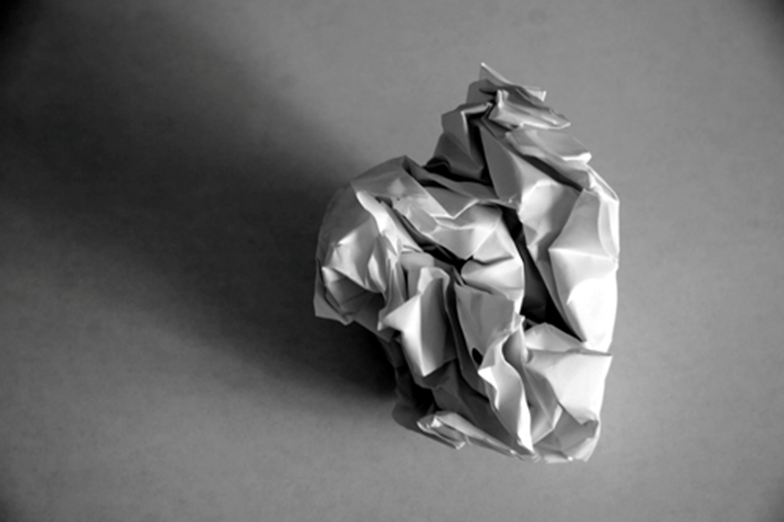 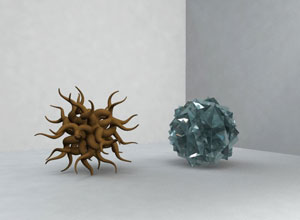 2. Gestural drawings

Make a small drawing of the objects from the angle you are sitting at. You have 60 SECONDS to include ALL of it
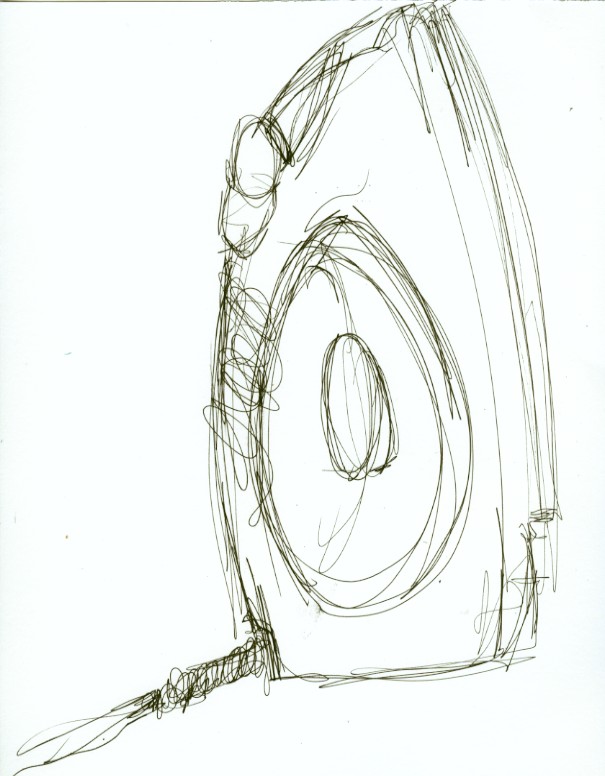 3. Continuous line 

Now repeat the drawing using one continuous line- you must NOT take your pencil off the page until the drawing is complete
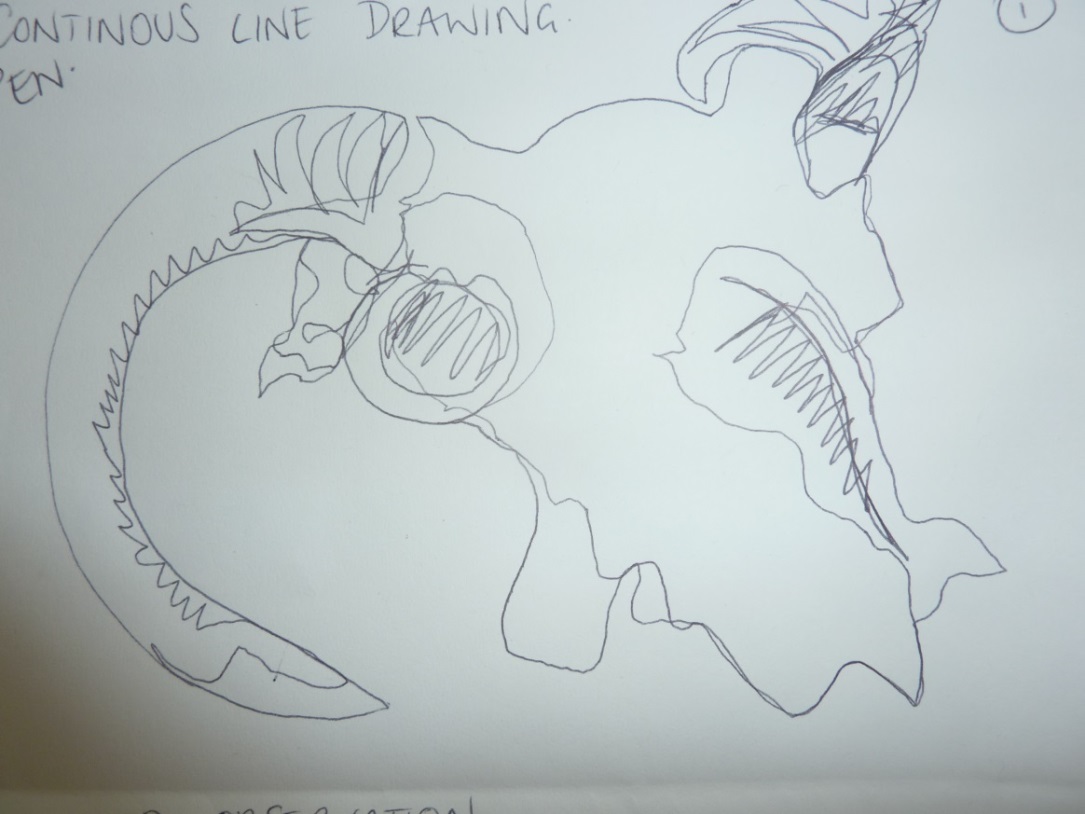 4. Contour Drawing

Use the remaining time up until the last 10 minutes of the lesson to make a detailed outline drawing
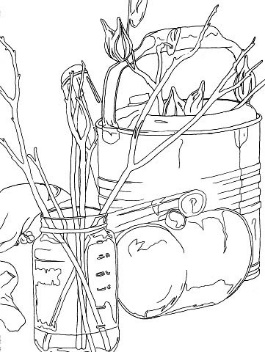 MAIN ACTIVITY
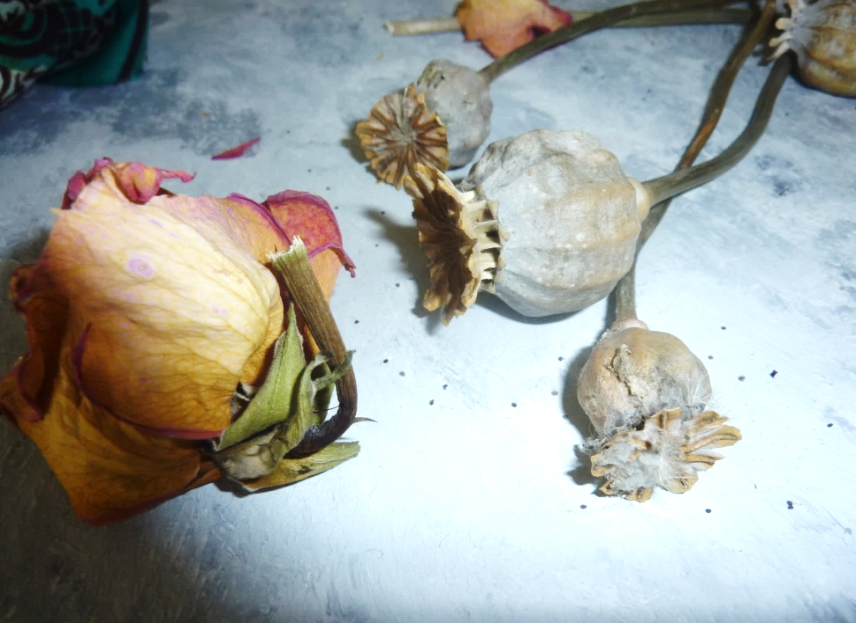 Preparation:  Now that you can see how much information you can record in a short amount of time, you are going to create a REALISTIC version of your piece.

Using all the techniques you have already tried, create an OBSEVATIONAL drawing of your chosen objects. 
ALWAYS LOOK AT YOUR OBJECTS.
Using a green pen… WWW, EBIWhich is your best technique? why? how could you improve your work?
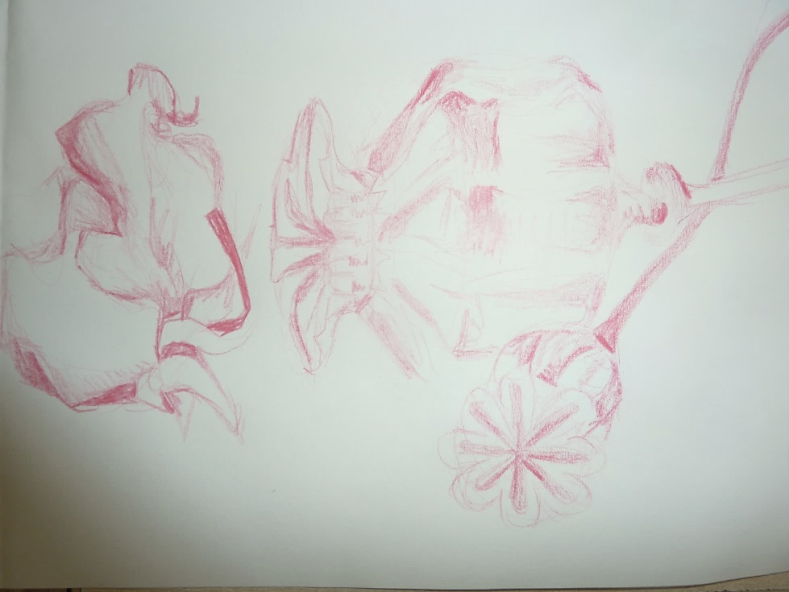 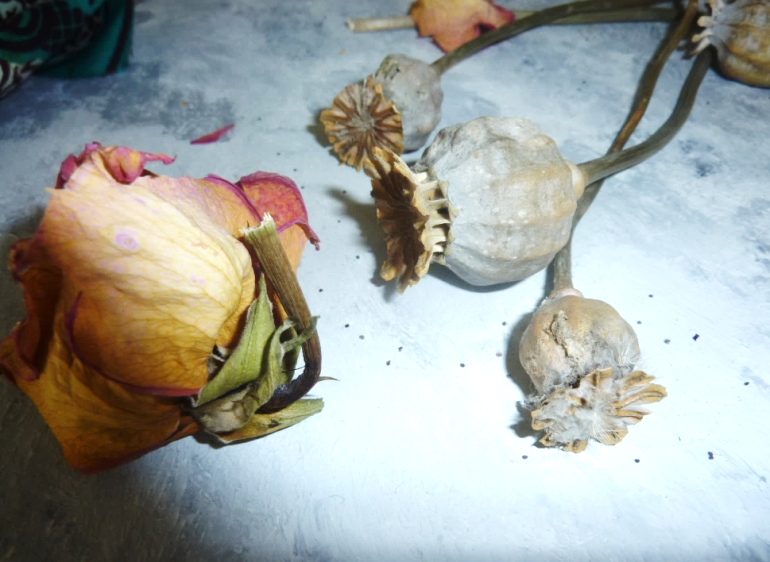